TaichuPix-3 test
Ying ZHANG, XiaoXu Zhang
2023-4-6
Double-sided ladder（only 4 work normal now）
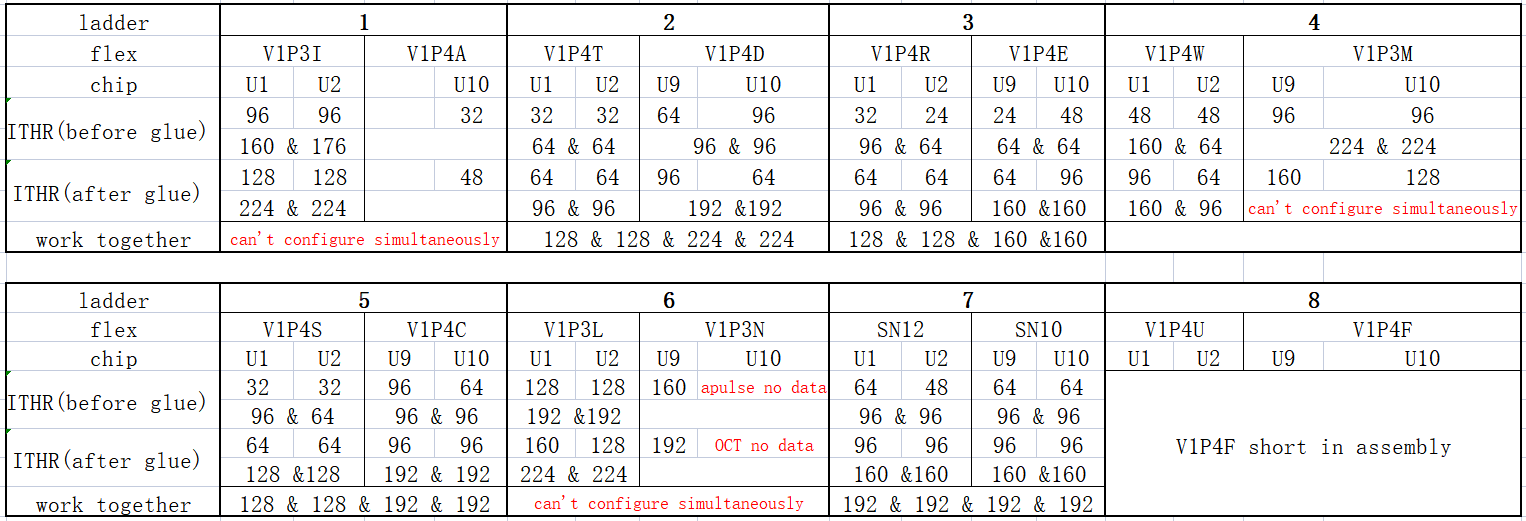 More chips working together cause crosstalk and more noise. 
That means chips must work at larger ITHR.
Some chips can’t configure simultaneously even at ITHR256.
Single-sided ladder（work normal）
3  U1&U2
5  U9&U10
1  U1
1  U2
1  U10
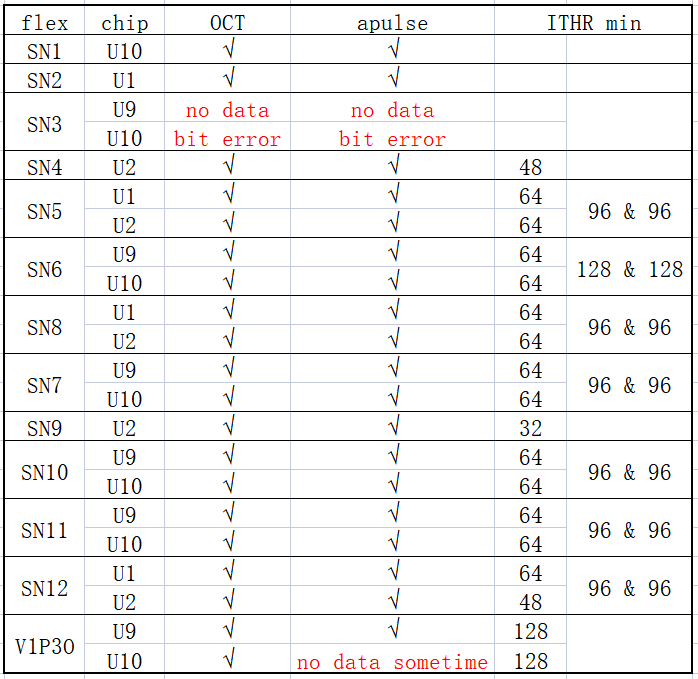 Find reason of crosstalk
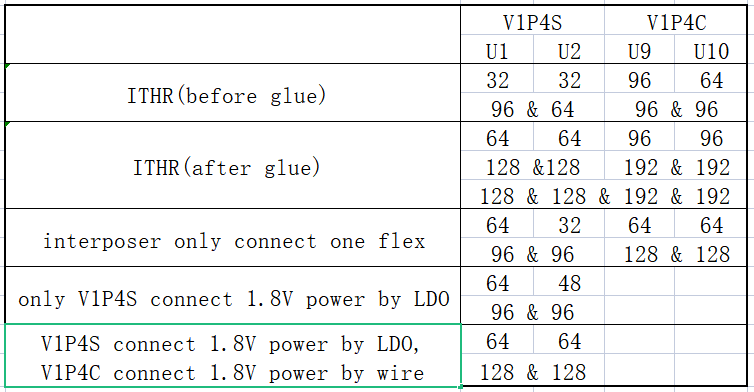 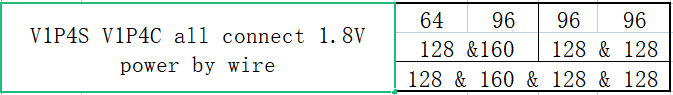